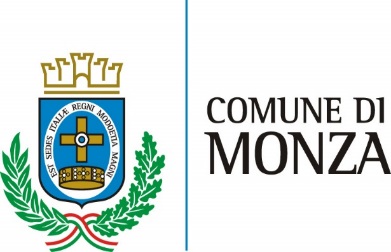 PROGETTI PNRR
Comune di Monza
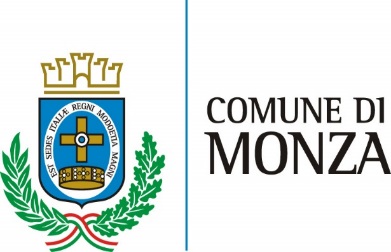 PIANO NAZIONALE DI RIPRESA E RESILIENZA
PROGETTI AMMESSI AL FINANZIAMENTO
5 PROGETTI
1 PROGETTO
3 PROGETTI
7 PROGETTI
TOTALE: 40.947.770 € 
TOTALE PROGETTI: 16
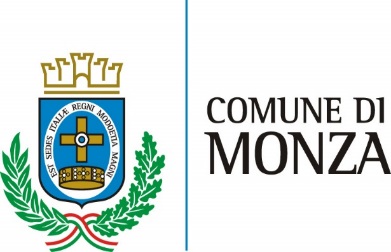 M1 - DIGITALIZZAZIONE, INNOVAZIONE, COMPETITIVITÀ, CULTURA
C1 - DIGITALIZZAZIONE, INNOVAZIONE E SICUREZZA NELLA PA
COMPONENTE 1 (C1) -  DIGITALIZZAZIONE, INNOVAZIONE E SICUREZZA NELLA PA
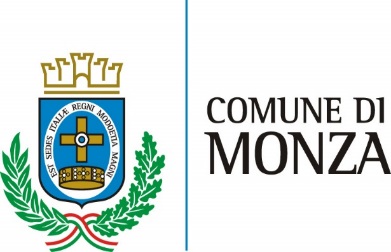 M1 - DIGITALIZZAZIONE, INNOVAZIONE, COMPETITIVITÀ, CULTURA
C1 - DIGITALIZZAZIONE, INNOVAZIONE E SICUREZZA NELLA PA
Investimento 1.2 “Abilitazione al Cloud per le PA Locali” - Comuni (luglio 2022)
OBIETTIVO GENERALE
Facilitare la gestione dei dati e delle applicazioni del Comune di Monza garantendo al contempo l’accessibilità, la sicurezza e la conservazione dei dati.
PROGETTO: Migrazione al Cloud
DATA APPROVAZIONE PROGETTO: 
15 dicembre 2022 
Decreto n. 85–1/2022–PNRR della Presidenza del Consiglio dei Ministri - Dipartimento per la Trasformazione Digital
CONTRIBUTO ASSEGNATO: 1.003,880€
RUOLO DEL COMUNE DI MONZA: Soggetto beneficiario e attuatore
SETTORE UFFICIO REFERENTE: Servizio Agenda Digitale, Sistemi informativi
PERIODO DI ATTUAZIONE: 2022-2025
ATTIVITÀ DA REALIZZARE
Trasferire i dati di 20 servizi in un’infrastruttura cloud:
contabilità e ragioneria
Economato
tributi maggiori
tributi minori
gestione patrimonio
gestione economica
Controllo partecipate
programmazione-organizzazione controllo.
demografici (anagrafe, cimiteri, 
leva militare, giudici popolari, elettorale),
Statistica
asili nido
servizi scolastici
pratiche sue,
pratiche suap autorizzazioni-concessioni, 
mercati,
CRONOPROGRAMMA
IN CORSO
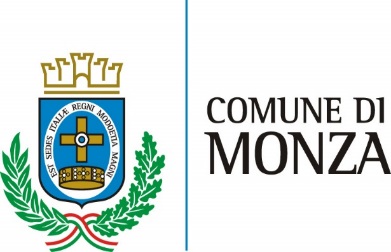 M1 - DIGITALIZZAZIONE, INNOVAZIONE, COMPETITIVITÀ, CULTURA
C1 - DIGITALIZZAZIONE, INNOVAZIONE E SICUREZZA NELLA PA
Investimento 1.3 “Dati e Interoperabilità”
Misura 1.3.1 “Piattaforma digitale nazionale dati” – Comuni (Ottobre 2022)
PROGETTO: Piattaforma digitale nazionale dati
DATA APPROVAZIONE PROGETTO: 
31 gennaio 2023
Decreto n. 152-1/2022–PNRR della Presidenza del Consiglio dei Ministri - Dipartimento per la Trasformazione Digitale 
CONTRIBUTO ASSEGNATO: 203.435€
RUOLO DEL COMUNE DI MONZA: Soggetto beneficiario e attuatore
SETTORE UFFICIO REFERENTE: Servizio Agenda Digitale, Sistemi informativi
PERIODO DI ATTUAZIONE: 2023-2024
OBIETTIVO GENERALE
Integrazione delle cosiddette API (Application Programming Interface) nel catalogo API della Piattaforma Digitale Nazionale Dati.

ATTIVITA’ DA REALIZZARE
Erogazione API1; API2; API3; API 4; API 5
Le API sono un insieme di procedure, funzionalità e/o operazioni disponibili al programmatore, di solito raggruppate a formare un insieme di strumenti specifici per l'espletamento di un determinato compito.
CRONOPROGRAMMA
IN CORSO
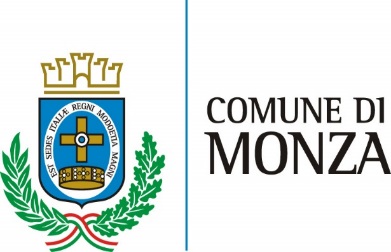 M1 - DIGITALIZZAZIONE, INNOVAZIONE, COMPETITIVITÀ, CULTURA
C1 - DIGITALIZZAZIONE, INNOVAZIONE E SICUREZZA NELLA PA
Investimento 1.4 “Servizi e cittadinanza digitale”​
Misura 1.4.1 – "Esperienza del cittadino nei servizi pubblici" – Comuni (Aprile 2022) ​
PROGETTO: Sito internet – pacchetto cittadino informato
DATA APPROVAZIONE PROGETTO: 
20 settembre 2022​
Decreto n.30-2/2022–PNRR della Presidenza del Consiglio dei Ministri - Dipartimento per la trasformazione digitale ​
CONTRIBUTO ASSEGNATO: 162.545€​
RUOLO DEL COMUNE DI MONZA: Soggetto beneficiario e attuatore
SETTORE UFFICIO REFERENTE: Sistemi Web​
PERIODO DI ATTUAZIONE: 2022-2024
OBIETTIVO GENERALE​
Miglioramento del sito comunale istituzionale con obiettivo di mettere a disposizione dei cittadini interfacce fruibili coerenti e accessibili.
​
ATTIVITA’ DA REALIZZARE​
Gara ad evidenza pubblica per la scelta del fornitore a cui affidare il lavoro di miglioramento del sito.
CRONOPROGRAMMA
IN CORSO
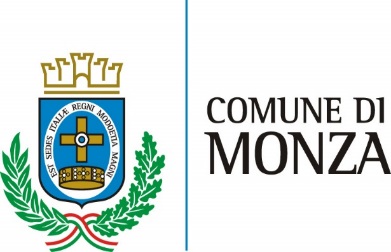 M1 - DIGITALIZZAZIONE, INNOVAZIONE, COMPETITIVITÀ, CULTURA
C1 - DIGITALIZZAZIONE, INNOVAZIONE E SICUREZZA NELLA PA
Investimento 1.4 “Servizi e cittadinanza digitale”  
Misura 1.4.3 “Adozione APP IO” - Comuni (Aprile 2022)
PROGETTO: APP IO – Servizi scolastici
DATA APPROVAZIONE: 2 novembre 2022 
Decreto n. 24-5/2022–PNRR della Presidenza del Consiglio dei Ministri - Dipartimento per la trasformazione digitale
CONTRIBUTO ASSEGNATO: 9.891€
RUOLO DEL COMUNE DI MONZA: Soggetto beneficiario e attuatore
SETTORE UFFICIO REFERENTE: Servizio Agenda Digitale, Sistemi Informativi
PERIODO DI ATTUAZIONE: 2022-2023
OBIETTIVO GENERALE
Facilitare l’accesso ai servizi e alle comunicazioni delle amministrazioni pubbliche direttamente dal proprio smart phone.

ATTIVITA’ DA REALIZZARE
SERVIZI SCOLASTICI: scadenza rata pagamento servizi, solleciti pagamenti, avvenuta iscrizione servizi online, apertura iscrizioni servizi online, accettazione domande accesso graduatorie, esito graduatorie, addebiti nel sistema SEPA, avvisi generici, assenze asilo.
CRONOPROGRAMMA
CONCLUSO
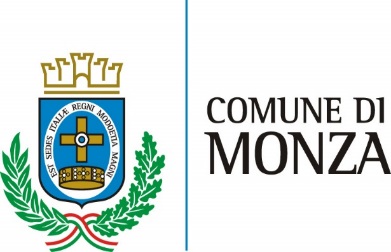 M1 - DIGITALIZZAZIONE, INNOVAZIONE, COMPETITIVITÀ, CULTURA
C1 - DIGITALIZZAZIONE, INNOVAZIONE E SICUREZZA NELLA PA
Investimento 1.4 “Servizi e cittadinanza digitale”  
Misura 1.4.5 “Piattaforma notifiche digitali” - Comuni (Settembre 2022)
OBIETTIVO GENERALE
Consentire alle PA di effettuare notificazioni con valore legale di atti, provvedimenti, avvisi e comunicazioni a persone fisiche e giuridiche residenti o aventi sede legale nel territorio italiano (o comunque titolari di codice fiscale). 

ATTIVITA’ DA REALIZZARE
Invio digitale di notifiche delle violazioni del codice della strada e notifiche violazioni extra codice della strada, oltre a integrazione con la piattaforma notifiche digitali.
PROGETTO: NOTIFICHE DIGITALI
DATA APPROVAZIONE: 04 gennaio 2023
Decreto n. 131-1/2022-PNRR della Presidenza del Consiglio dei Ministri - Dipartimento per la Trasformazione Digitale 
CONTRIBUTO ASSEGNATO: 69.000€
RUOLO DEL COMUNE DI MONZA: Soggetto beneficiario e attuatore
SETTORE UFFICIO REFERENTE: Servizio Attività di Supporto Polizia Locale, Protezione Civile
PERIODO DI ATTUAZIONE: 2022-2023
CRONOPROGRAMMA
CONCLUSO
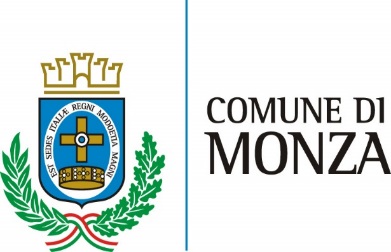 M1 - DIGITALIZZAZIONE, INNOVAZIONE, COMPETITIVITÀ, CULTURA
C3 - TURISMO E CULTURA 4.0
COMPONENTE 3 (C3) - TURISMO E CULTURA 4.0
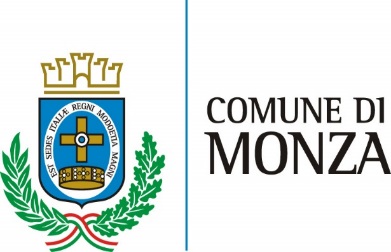 M1 - DIGITALIZZAZIONE, INNOVAZIONE, COMPETITIVITÀ, CULTURA
C3 - TURISMO E CULTURA 4.0
Investimento 1.2 “Rimozione delle barriere fisiche e cognitive in musei, biblioteche e archivi per consentire un più ampio accesso e partecipazione alla cultura
PROGETTO: Musei civici - Rimozione delle barriere fisiche e cognitive 
DATA APPROVAZIONE: 21 dicembre 2022 Decreto del Ministero della Cultura n. 1502 (come modificato dal Decreto n. 62 del 26 gennaio 2023)
CONTRIBUTO ASSEGNATO: 340.000 €
RUOLO DEL COMUNE DI MONZA: Soggetto beneficiario e attuatore
SETTORE UFFICIO REFERENTE: Settore Promozione del Territorio e Servizi al Cittadino
PERIODO DI ATTUAZIONE: 2022-2026 
LUOGO: Comune di Monza - Quartiere Centro-San Gerardo - Via  Regina Teodolinda, 4
OBIETTIVO GENERALE
Favorire la piena accessibilità fisica, sensoriale e cognitiva del percorso espositivo dei Musei Civici di Monza, per assicurare la fruizione del patrimonio museale alla più larga parte di pubblico.
ATTIVITA’ DA REALIZZARE
Redazione del P.E.B.A. e conseguente abbattimento delle barriere esistenti
Implementazione del sito web per assicurare la sua accessibilità
Creazione di un percorso per la visita in autonomia e in sicurezza al pubblico con disabilità visive attraverso il posizionamento di segnaletica tattilo-plantare e sussidi permanenti multicanali
Predisposizione di materiali specifici per i disabili cognitivi
Realizzazione di contenuti audio/video appositamente pensati per un pubblico non vedente e non udente, fruibili dalla web app o dal sito web
CRONOPROGRAMMA
IN CORSO
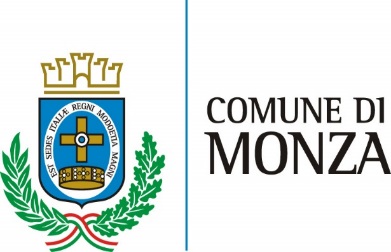 M2 - RIVOLUZIONE VERDE E TRANSIZIONE ECOLOGICA
C2 - TRANSIZIONE ENERGETICA E MOBILITA’ SOSTENIBILE
C2 - TRANSIZIONE ENERGETICA E MOBILITA’ SOSTENIBILE
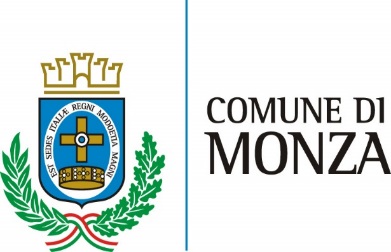 M2 - RIVOLUZIONE VERDE E TRANSIZIONE ECOLOGICA
C2 - TRANSIZIONE ENERGETICA E MOBILITA’ SOSTENIBILE
Decreto MIMS n. 530 del 23 dicembre2021 
Riparto delle risorse del PNRR – Missione 2 - Componente 2 
Investimento 4.4 “Rinnovo flotte bus e treni verdi” - sub-investimento 4.4.1 “Bus"
PROGETTO: Investimento rinnovo flotte bus e treni: acquisto bus elettrici
DATA APPROVAZIONE: 23 dicembre 2021 Decreto MIMS n. 530
CONTRIBUTO ASSEGNATO: 5.300.000 euro 
RUOLO DEL COMUNE DI MONZA:  Soggetto beneficiario e attuatore di I livello. Soggetti attuatori di II livello: attuali gestori del servizio TPL e Agenzia Mobilità
SETTORE UFFICIO REFERENTE: Settore Mobilità, Viabilità e Patrimonio
PERIODO DI ATTUAZIONE:  2022 - 2026
LUOGO: Monza
OBIETTIVO GENERALE
Contribuire a diminuire l’inquinamento della città.
ATTIVITA’ DA REALIZZARE
Rinnovare il parco mezzi con nuovi bus elettrici
IN CORSO
CRONOPROGRAMMA
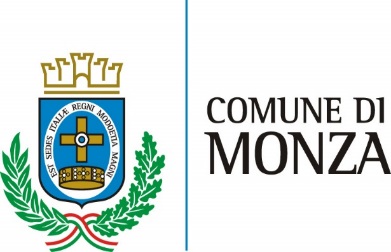 M2 - RIVOLUZIONE VERDE E TRANSIZIONE ECOLOGICA
C2 - TRANSIZIONE ENERGETICA E MOBILITA’ SOSTENIBILE
Decreto MIMS n. 530 del 23 dicembre2021 
Riparto delle risorse del PNRR – Missione 2 - Componente 2 
Investimento 4.4 “Rinnovo flotte bus e treni verdi” - sub-investimento 4.4.1 “Bus"
PROGETTO: Investimento rinnovo flotte bus e treni: realizzazione stazioni di ricarica elettrica
DATA APPROVAZIONE: 23 dicembre 2021 Decreto MIMS n. 530
CONTRIBUTO ASSEGNATO: 2.140.986 euro 
RUOLO DEL COMUNE DI MONZA:  Soggetto beneficiario e attuatore di I livello. Soggetti attuatori di II livello: attuali gestori del servizio TPL e Agenzia Mobilità
SETTORE UFFICIO REFERENTE: Settore Mobilità, Viabilità e Patrimonio
PERIODO DI ATTUAZIONE: 2022 - 2026
LUOGO: Via Aspromonte
OBIETTIVO GENERALE
Contribuire a diminuire l’inquinamento della città.
ATTIVITA’ DA REALIZZARE
Installare infrastrutture di ricarica elettrica per consentire l’utilizzo di bus elettrici.
CRONOPROGRAMMA
IN CORSO
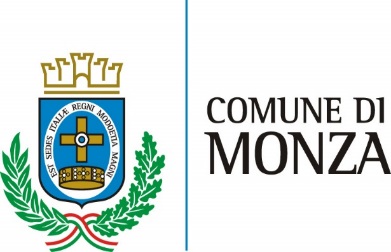 M2 - RIVOLUZIONE VERDE E TRANSIZIONE ECOLOGICA
C2 - TRANSIZIONE ENERGETICA E MOBILITA’ SOSTENIBILE
Decreto MIMS n. 530 del 23 dicembre2021 
Riparto delle risorse del PNRR – Missione 2 - Componente 2 
Investimento 4.4 “Rinnovo flotte bus e treni verdi” - DM 234/2020 ALTO INQUINAMENTO
PROGETTO: PSNMS _ PIANO STRATEGICO NAZIONALE MOBILITA' SOSTENIBILE art 1 comma 613 L. 11 dic.2016 n. 232 (legge bilancio 2017) DM 234/2020 confluito nel PNRR con nota UDM PNRR MIT 2210 del 25/07/2023
DATA APPROVAZIONE: 6 giugno 2020 (Decreto interministeriale n. 234 del Ministro delle infrastrutture e dei trasporti di concerto con il Ministro dello sviluppo economico e del Ministro dell’economia e delle finanze) 
CONTRIBUTO ASSEGNATO: € 7.754.497
RUOLO DEL COMUNE DI MONZA Soggetto beneficiario e attuatore di I livello. Soggetti attuatori di II livello: attuali gestori del servizio TPL e Agenzia Mobilità
SETTORE UFFICIO REFERENTE: Settore Mobilità, Viabilità e Patrimonio 
PERIODO DI ATTUAZIONE: 2022-2027
LUOGO: Monza
OBIETTIVO GENERALE
Contribuire a diminuire l’inquinamento della città.

ATTIVITA’ DA REALIZZARE
Rinnovare il parco mezzi con autobus elettrici e infrastrutture di ricarica
CRONOPROGRAMMA
IN CORSO
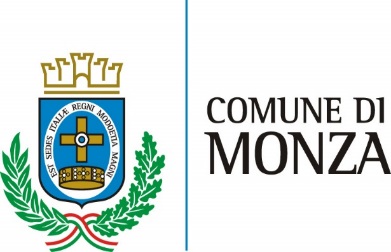 M5C2
23.963.536 €
n. 7 progetti
M5 - INCLUSIONE E COESIONE
C2 - INFRASTRUTTURE SOCIALI, FAMIGLIE, COMUNITÀ E TERZO SETTORE
M5C2 INV. 1.1.2 – AUTONOMIA DEGLI ANZIANI NON AUTOSUFFICIENTI - 2.460.000 €

M5C2 INV. 1.2 – PERCORSI DI AUTONOMIA PER PERSONE DISABILI - 715.000 €

M5C2 INV. 1.3.1 – HOUSING FIRST - 710.000 € 

M5C2 INV. 1.3.2 – STAZIONI DI POSTA - 1.090.000 €

M5C2 INV. 2.3.1 – PROGRAMMA INNOVATIVO DELLA QUALITÀ DELL'ABITARE- PINQUA - 15.508.536 €

M5C2 INV. 3.1 – RIQUALIFICAZIONE DEL CENTRO SPORTIVO CHIOLO-PIOLTELLI -  2.800.000 €

M5C2 INV. 3.1 – RIQUALIFICAZIONE AREA ESTERNA E SOLARIUM CENTRO NATATORIO PIA GRANDE - 680.000 €
C2 - INFRASTRUTTURE SOCIALI, FAMIGLIE, COMUNITÀ E TERZO SETTORE
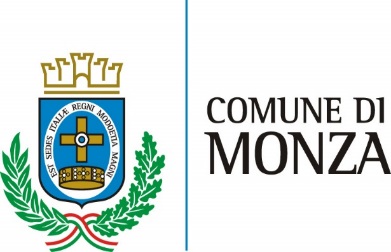 M5 - INCLUSIONE E COESIONE
C2 - INFRASTRUTTURE SOCIALI, FAMIGLIE, COMUNITÀ E TERZO SETTORE
Avviso pubblico n. 1/2022 per la presentazione di proposte di intervento da finanziare nell’ambito del PNRR
Missione 5 - Componente 2 – Investimento. 1.1 "Sostegno alle persone vulnerabili e prevenzione dell'istituzionalizzazione degli anziani non autosufficienti" Linea 1.1.2. "Autonomia degli anziani non autosufficienti"
CONTRIBUTO ASSEGNATO: 2.460.000 €
DATA APPROVAZIONE:: 09 maggio 2022 (Decreto del Ministero del Lavoro e Politiche Sociali n. 98)
RUOLO DEL COMUNE DI MONZA: Soggetto beneficiario e Capofila dell’Ambito Territoriale di Monza in partenariato con l’ Ambito Territoriale di Desio
SETTORE UFFICIO REFERENTE: Ufficio di Piano Territoriale
PERIODO DI ATTUAZIONE: Entro il 2026
LUOGO:  Ambito Territoriale di Monza; Ambito Territoriale di Desio
ROGETTO: Autonomia degli anziani non autosufficienti
OBIETTIVO GENERALE​
Prevenire o ritardare l’ingresso nelle strutture residenziali degli anziani.​
ATTIVITA’ DA REALIZZARE​
Potenziare l’assistenza domiciliare e riqualificare le strutture residenziali pubbliche/private attraverso:​
ristrutturazione/riqualificazione di 4 edifici/alloggi (dell’Ambito di Desio)​
applicazione di impianti di domotica (automazione  di  tapparelle, persiane, finestre, portefinestre, ascensori) a 7 edifici/alloggi (3 dell’Ambito di Monza e 4 dell’Ambito di Desio)​
garantire soluzioni tecnologiche di supporto individualizzate (ad  es. centrali  operative  telefoniche  attive  h.  24,  videochiamate  tra  operatori/anche specialisti e utente)​
offrire proposte  video con attività di stimolazione  fisica, cognitiva, di intrattenimento, con contenuti ludici, ricreativi, musicali​
mettere a disposizione piattaforme per la formazione dei caregiver​
assicurare un sistema di telesoccorso e di rilevazione delle cadute​
CRONOPROGRAMMA
IN CORSO
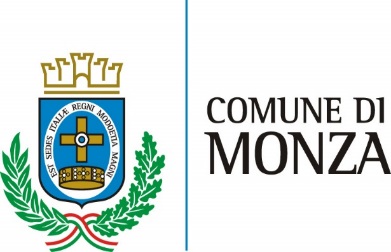 M5 - INCLUSIONE E COESIONE
C2 - INFRASTRUTTURE SOCIALI, FAMIGLIE, COMUNITÀ E TERZO SETTORE
Avviso pubblico n. 1/2022 per la presentazione di proposte di intervento da finanziare nell’ambito del PNRR
Missione 5 - Componente 2 
Investimento. 1.2 "Percorsi di autonomia per persone con disabilità"
PROGETTO: Percorsi di autonomia per persone disabili 
CONTRIBUTO ASSEGNATO: 715.000 
Data approvazione: 11 novembre 2022 Decreto del Ministero del Lavoro e Politiche Sociali n. 320)
RUOLO DEL COMUNE DI MONZA:  Soggetto beneficiario e attuatore di I livello. Soggetto attuatore di II livello: Uroburo
SETTORE UFFICIO REFERENTE: Servizi Sociali
PERIODO DI ATTUAZIONE: 2022 – 2026
LUOGO: Monza. Quartiere Cederna – via Cederna; Quartiere San Giuseppe San Carlo – via Silva
OBIETTIVO GENERALE
Sviluppare percorsi di autonomia per persone con disabilità.
ATTIVITA’ DA REALIZZARE
Percorsi di avviamento all'autonomia abitativa e lavorativa di persone con disabilità anche attraverso ristrutturazione/adeguamento di unità abitative presso immobile di via Cederna e Centro Diurno Disabili di via Silva.
IN CORSO
CRONOPROGRAMMA
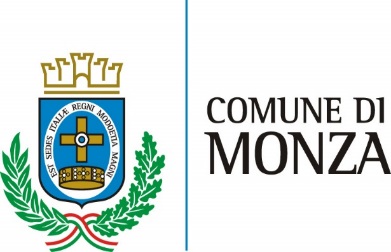 M5 - INCLUSIONE E COESIONE
C2 - INFRASTRUTTURE SOCIALI, FAMIGLIE, COMUNITÀ E TERZO SETTORE
Avviso pubblico n. 1/2022 per la presentazione di proposte di intervento da finanziare nell’ambito del PNRR
Missione 5 - Componente 2 - Investimento. 1.3 "Housing temporaneo e Stazioni di posta per le persone senza dimora"
Linea 1.3.1. "Housing temporaneo"
PROGETTO: Housing first
CONTRIBUTO ASSEGNATO: 710.000 €
Data approvazione: 15 maggio 2023 (Decreto del Ministero del Lavoro e delle Politiche Sociali n. 158)
RUOLO DEL COMUNE DI MONZA:  Soggetto beneficiario e attuatore SETTORE UFFICIO REFERENTE: Servizi Sociali
PERIODO DI ATTUAZIONE: 2024 - 2026
LUOGO: Monza – Via Pisacane
OBIETTIVO GENERALE
L’obiettivo principale è dare un alloggio temporaneo a donne vittime di maltrattamento e giovani neomaggiorenni, accompagnandoli nella ricerca di un’autonomia lavorativa e abitativa. 
ATTIVITA’ DA REALIZZARE
Realizzazione di alloggi/strutture di accoglienza finalizzati al reinserimento e all’autonomia (housing led, housing first, housing temporaneo), sviluppo di un sistema di presa in carico anche attraverso équipe multiprofessionali e lavoro di comunità.
CRONOPROGRAMMA
IN CORSO
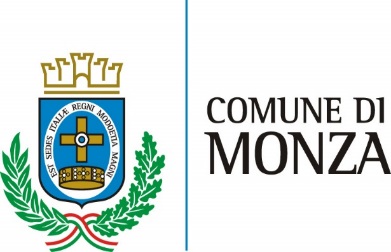 M5 - INCLUSIONE E COESIONE
C2 - INFRASTRUTTURE SOCIALI, FAMIGLIE, COMUNITÀ E TERZO SETTORE
Avviso pubblico n. 1/2022 per la presentazione di proposte di intervento da finanziare nell’ambito del PNRR
Missione 5 - Componente 2 - Investimento. 1.3 "Housing temporaneo e Stazioni di posta per le persone senza dimora"
Linea 1.3.2. "Stazioni di posta (Centri servizi)"
PROGETTO: Stazioni di posta
CONTRIBUTO ASSEGNATO: 1.090.000 €
Data approvazione: 11 novembre 2022 (Decreto del Ministero del Lavoro e Politiche Sociali n. 320)
RUOLO DEL COMUNE DI MONZA:  Capofila dell’Ambito Territoriale di Monza (Comuni di Monza, Brugherio e Villasanta) 
SETTORE UFFICIO REFERENTE: Servizi Sociali
PERIODO DI ATTUAZIONE: 2022 - 2026
LUOGO: Monza - Quartiere San Carlo San Giuseppe - Via Borgazzi, 37
OBIETTIVO GENERALE
Contrastare la povertà attraverso la creazione di punti di accesso e forniture di servizi diffusi nel territorio ben riconoscibili dalle persone in condizione di bisogno.
ATTIVITA’ DA REALIZZARE
Potenziamento dello Spazio 37, implementazione del servizio tutela legale e residenza anagrafica e attivazione di un presidio per l'educazione alla salute, di un servizio di segretariato per l'accoglienza e l'orientamento delle persone e per l'integrazione lavorativa e di percorsi di formazione per il personale dipendente e volontario.
IN CORSO
CRONOPROGRAMMA
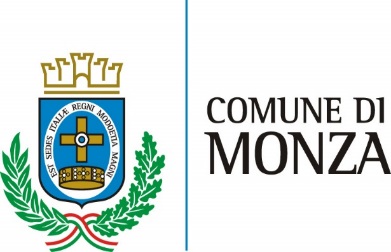 M5 - INCLUSIONE E COESIONE
C2 - INFRASTRUTTURE SOCIALI, FAMIGLIE, COMUNITÀ E TERZO SETTORE
Decreto interministeriale n. 395 del 16 settembre 2020 
Procedure per la presentazione delle proposte, criteri per la validazione e modalità di erogazione dei finanziamenti per l’attuazione del “Programma innovativo nazionale per la qualità dell’abitare”
OBIETTIVO GENERALE
L’obiettivo è riqualificare l’area urbana periferica di via Bramante da Urbino caratterizzata da alta popolosità, assenza di servizi oltre a edifici con bassi standard qualitativi energetici.
ATTIVITA’ DA REALIZZARE
Recupero del patrimonio edilizio con interventi di tipo efficientamento energetico per un totale di 180 alloggi: n. 96 in via Bramante 37/A e 37/B  e n. 56 in via Rigamonti 45. Nuova costruzione fabbricato n-zeb emission per n. alloggi 28 destinata a ERP in via Rigamonti. 
Potenziamento della viabilità dolce di quartiere. Riqualificazione delle aree lungo il canale villoresi e dell’area a Sud della Cascina Maino. Intervento di Ristrutturazione edilizia della Cascina Maino in via Rigamonti 9.
PROGETTO: Programma innovativo della qualità dell'abitare- PINQUA
CONTRIBUTO ASSEGNATO: 15.508.536 € (comprese risorse FOI)
Data approvazione: 20 gennaio 2022 (Decreto MIMS n. 804);
     7 ottobre 2021 (Decreto MIMS n. 383)
RUOLO del COMUNE di MONZA:  Soggetto beneficiario e attuatore di I livello. A.L.E.R. VA CO MB BA soggetto attuatore  di II livello
SETTORE UFFICIO REFERENTE: Settore Lavori Pubblici
PERIODO DI ATTUAZIONE: 2022-2026
LUOGO: Monza - Quartiere Buonarroti-Regina Pacis. Nell’area compresa tra via Bramante da Urbino, via Monsignor Giovanni Rigamonti
CRONOPROGRAMMA
IN CORSO
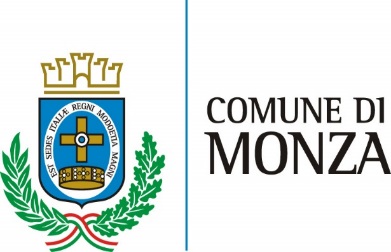 M5 - INCLUSIONE E COESIONE
C2 - INFRASTRUTTURE SOCIALI, FAMIGLIE, COMUNITÀ E TERZO SETTORE
PCM – Dipartimento per lo Sport. Avviso pubblico di invito a manifestare interesse PNRR 
Missione 5 – Componente 2 
Investimento 3.1 “Sport e inclusione sociale” - cluster 1 e 2
PROGETTO: Riqualificazione del centro sportivo Chiolo-Pioltelli
CONTRIBUTO ASSEGNATO: 2.800.000 €
Data approvazione: 12 settembre 2022 (Decreto PCM - Dipartimento  per lo Sport n. 4)
RUOLO DEL COMUNE DI MONZA:  Soggetto beneficiario e attuatore
SETTORE UFFICIO REFERENTE: Settore Partecipazione, Politiche Abitative, Sport
PERIODO DI ATTUAZIONE: 2022-2024
LUOGO: Monza - Quartiere San Rocco - Via Rosmini, 71
OBIETTIVO GENERALE
Realizzare interventi finalizzati a favorire il recupero di aree urbane attraverso la realizzazione di nuovi impianti sportivi.
ATTIVITA’ DA REALIZZARE
Rifacimento della pista atletica e relative pedane per lanci e salti
Realizzazione nuovo edificio adibito spogliatoi e locale tecnici per l’atletica leggera
Rifacimento del manto del campo da rugby in erba sintetica
Rigenerazione del manto in erba naturale del campo
Realizzazione nuove tribune per campo da calcio
Opere varie di sistemazione aree esterne
CRONOPROGRAMMA
IN CORSO
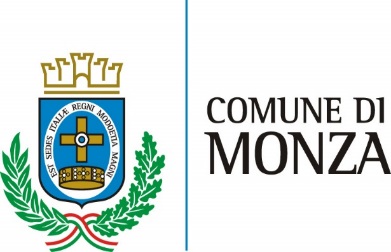 M5 - INCLUSIONE E COESIONE
C2 - INFRASTRUTTURE SOCIALI, FAMIGLIE, COMUNITÀ E TERZO SETTORE
PCM – Dipartimento per lo Sport. Avviso pubblico di invito a manifestare interesse PNRR 
Missione 5 – Componente 2 
Investimento 3.1 “Sport e inclusione sociale” - cluster 1 e 2
PROGETTO: Riqualificazione area esterna e solarium centro natatorio Pia Grande
CONTRIBUTO ASSEGNATO: 680.000 €
Data approvazione: 12 settembre 2022 (Decreto PCM - Dipartimento  per lo Sport n. 4)
RUOLO DEL COMUNE DI MONZA:  Soggetto beneficiario e attuatore SETTORE UFFICIO REFERENTE: Ufficio Manutenzioni Impianti Sportivi
PERIODO DI ATTUAZIONE: 2022- 2024
LUOGO: Monza - Quartiere Sant’Albino - Via Augusto Murri, 37
OBIETTIVO GENERALE
Realizzare interventi finalizzati all’efficientamento delle strutture esistenti.
ATTIVITA’ DA REALIZZARE
Realizzazione nuova vasca ludica e spraypark esterni e riqualificazione area solarium.
CRONOPROGRAMMA
IN CORSO
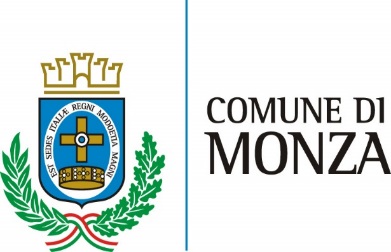 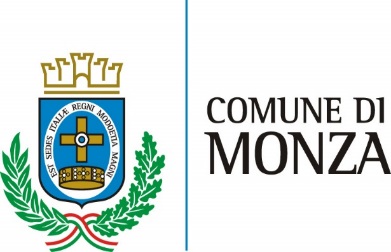 PIANO NAZIONALE DI RIPRESA E RESILIENZA
STATO AVANZAMENTO A FINE MARZO 2024
M5 - INCLUSIONE E COESIONE
C2 - INFRASTRUTTURE SOCIALI, FAMIGLIE, COMUNITÀ E TERZO SETTORE